Objek javascript 2
Pertemuan ke 9
1.Objek Array
Dalam pendeklarasian suatu variabel kita akan mengenal hanya satu nilai saja yang dapat ditampung oleh variabel.
Bagaimana cara mendeklarasikan satu variabel dengan lebih dari satu nilai?
Caranya adalah dengan menggunakan fungsi array 
Array adalah suatu variable yang dapat memuat beberapa nilai secara berurutan atau seri. Artinya variable yang dideklarasikan sebagai array isinya tidak satu.
Didalam pendeklarasian array jika tidak disebutkan indeksnya dia akan menghitung dimulai dengan indeks 0
Cara Penulisan Array
Cara pertama:
Misal x sebagai variabel:
x= new Array (“elemen1”,”elemen2”,”elemen ke-n”);
Maka nilai x akan diisi dengan dengan elemen 1,elemen 2 dan seterusnya,,
Cara pemanggilannya
    x[0]-x[2] indeks dimulai dari 0
Cara kedua ;
X=new Array();
Artinya nilai x akan diisi aray dengan elemen sebanyak 3 buah.
X[0]=“elemen1”;
X[1]=“elemen2”;
X[2]=“elemen3”;
Cara pemanggilannya
    x[0]-x[2] indeks dimulai dari 0
Contoh array 1
<html>
<head>
</head>
<body>
<script language="javascript">
jurusan=new Array("MI","IF","MANAJEMEN","SASTRA");
document.write("jurusan yang ke-1 "+ jurusan[0]);
document.write("<br>");
document.write("jurusan yang ke-2 "+ jurusan[1]);
document.write("<br>");
document.write("jurusan yang ke-3 "+ jurusan[2]);
document.write("<br>");
</script>
</body>
</html>
Array menggunakan perulangan
<html>
<head>
</head>
<body>
<script language="javascript">
jurusan=new Array("MI","IF","MANAJEMEN","SASTRA");

for(a=0;a<=3;a++)
{
document.write("jurusan yang ke-"+ [a+1] +"="+ jurusan[a]);
document.write("<br>");
}
</script>
</body>
</html>
2.Objek date
Yaitu untuk mendeklarasikan/memanipulasi detik,menit,jam,hari,tanggal,bulan,tahun.
Cara pendeklarasian sebagai berikut:
	X=new date;
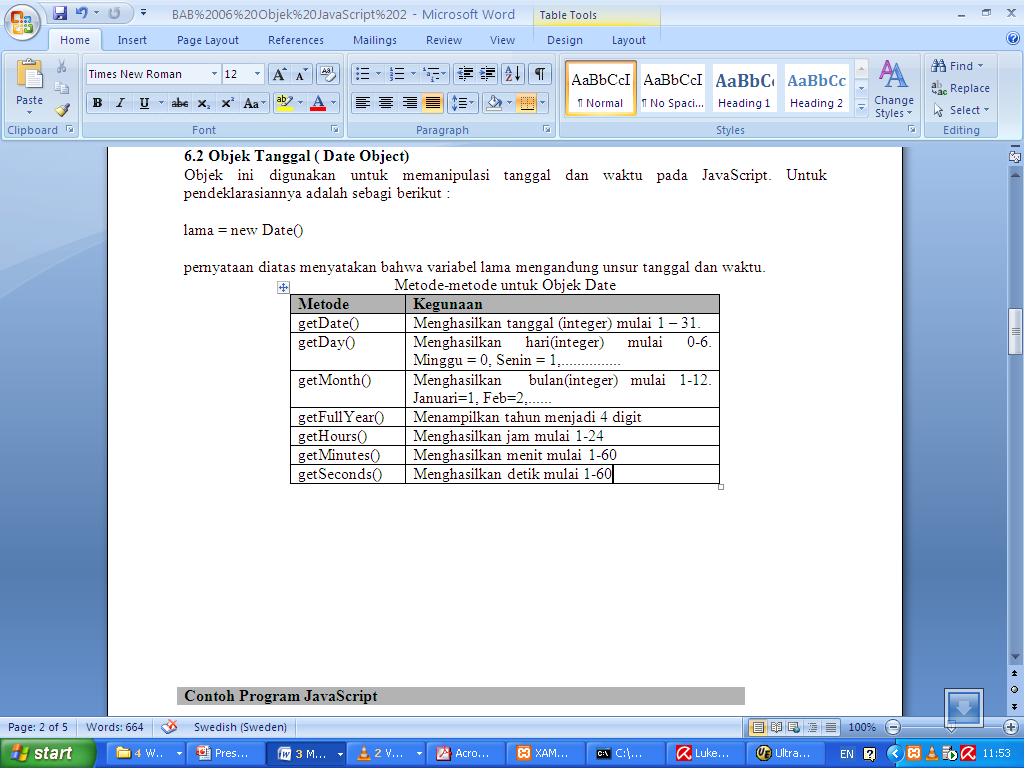 <HTML>
<HEAD>
<TITLE> LAtihan Objek Date</TITLE> </HEAD>
<BODY bgcolor="purple">
<h1 align="center"><font face="courier new">Program Sederhana Objek Date </font></H1>
<SCRIPT LANGUAGE="JAVASCRIPT">
var hari = new Array("Monday","Tuesday","Wednesday","Thursday",
                     "Friday","Saturday","Sunday");
var bulan = new Array("January","February","March","April",
                      "May","June","July","August",
                      "September","October","November","December");
var t = new Date();
var hariini=hari[t.getDay(0)-1];
var tanggal=t.getDate();
var bulanini=bulan[t.getMonth()];
var tahun=t.getFullYear();
var jam =t.getHours();
var menit =t.getMinutes();
var detik =t.getSeconds();
document.write("<font size=5 face=courier new>");
document.write("<b><center>Sekarang adalah hari :"+hariini+",Tanggal : "+ tanggal +" "+ bulanini +" " +tahun);                       
document.write("<hr width=700>");
document.write("</font>");
document.write("<font size=3 face=courier new>");
document.write("<b><center>Jam sekarang = "+ jam +":"+ menit+":"+detik);                       
document.write("</font>");
</SCRIPT>
</BODY>
</HTML>
3.Objek math
Fungsi untuk melakukan operasi perhitungan matematik







Penulisan diawali dengan kata Math.namametode(nilai);
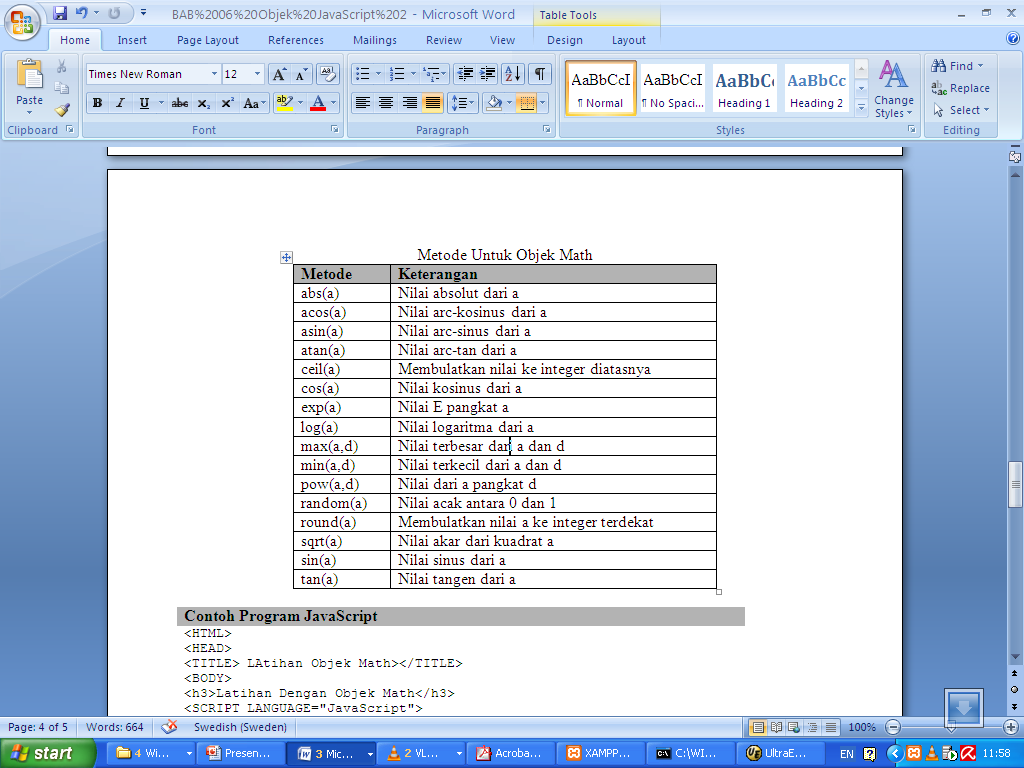 Latihan!!!!
Tentukan nilai terbesar dan terkecil dari 45,86,23,13,65
Tentukan akar kuadrat dari 121,625,15625,390625
Tugas!!!!!!
Input bilangan pertama?
Input bilangan kedua?
Input bilangan ketiga?
Input bilangan keempat?
Masukkan nilai yang dicari?
Nilai yang dicari adalah ke? 
Indeks ke?